МАТЕМАТИКА
2. разред
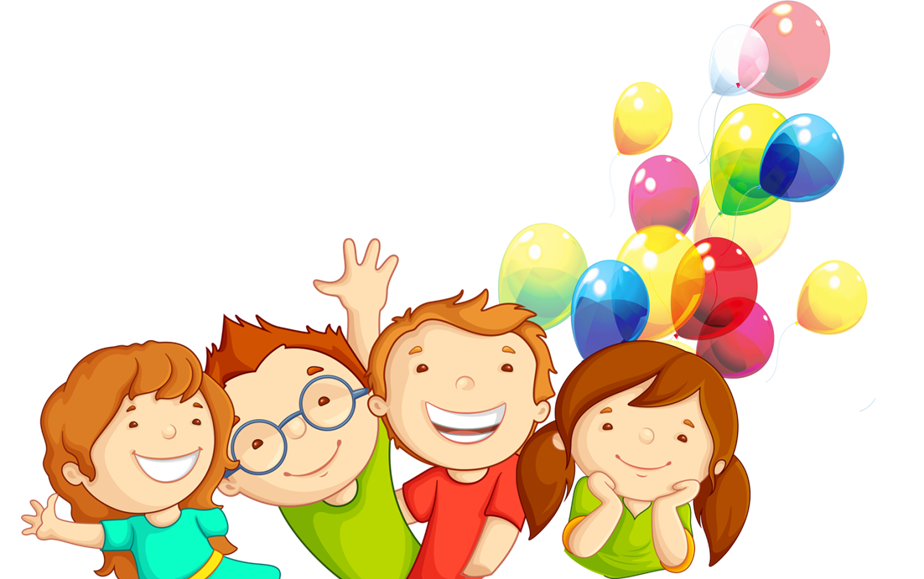 Писање и читање бројева пете и шесте десетице
ПОНОВИМО!
Бројеви треће десетице су: 
     21, 22, 23, 24, 25, 26, 27, 28, 29, 30.

Бројеви четврте десетице су: 
     31, 32, 33, 34, 35, 36, 37, 38, 39, 40.
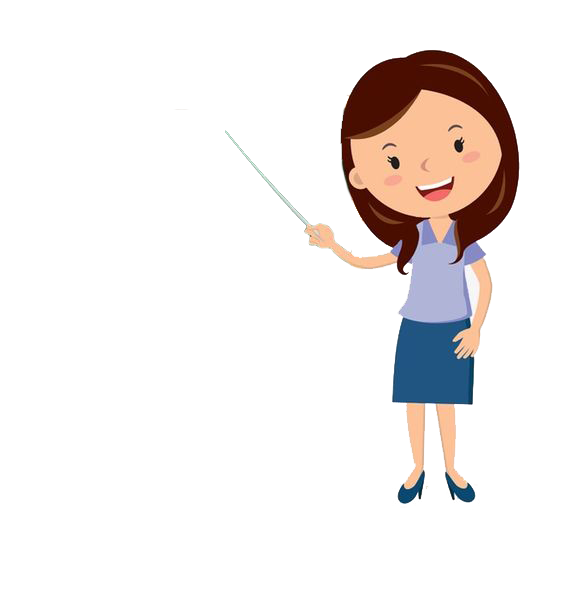 Бројеви пете десетице
42
46
47
45
44
41
43
48
49
50
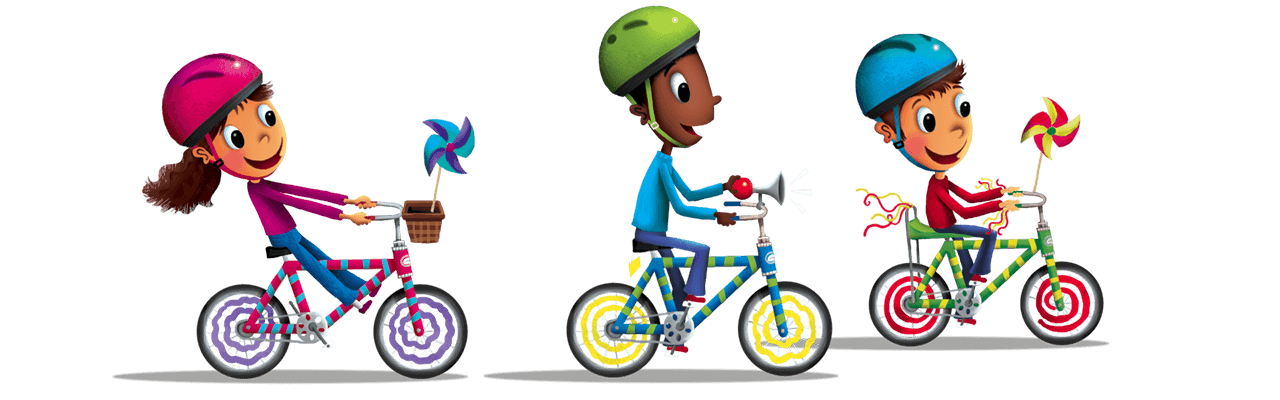 Бројеви шесте десетице
51
52
53
54
55
56
57
58
59
60
Д
Ј
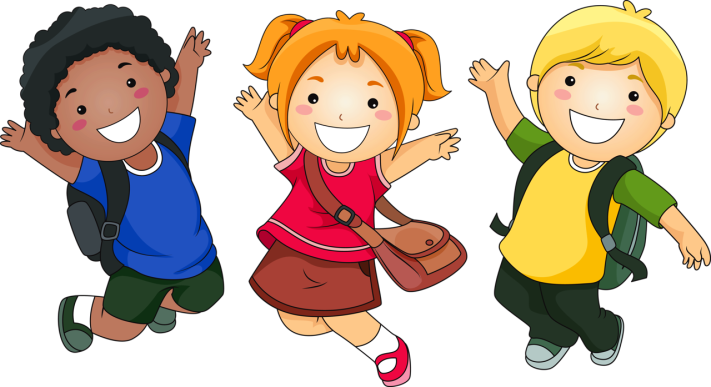 5
4
1. Задатак: Попунимо празна поља у табели.
четрдесет два
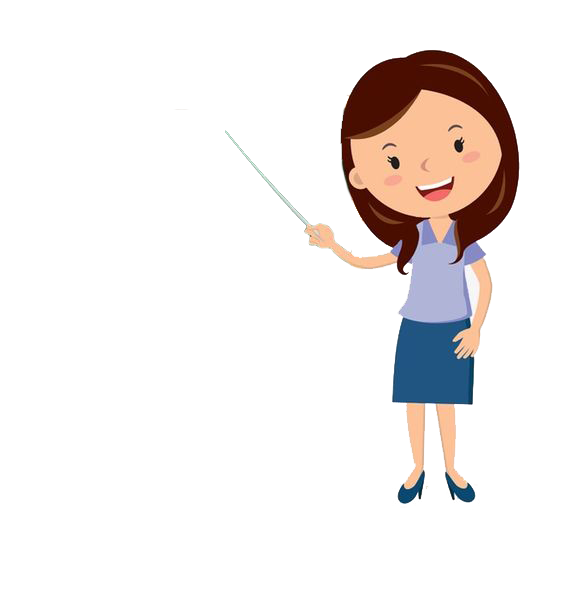 педесет пет
47
58
шездесет
50
2. Задатак: Одредимо претходник и сљедбеник бројева.
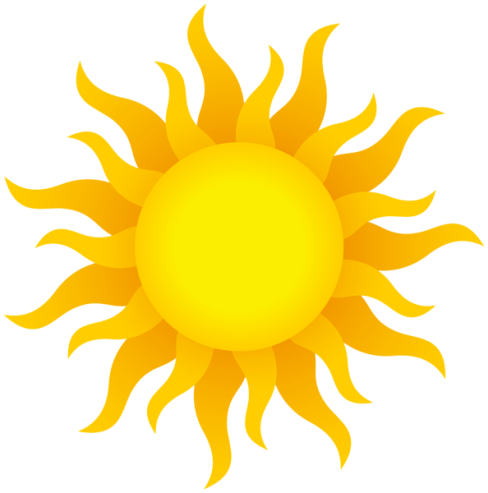 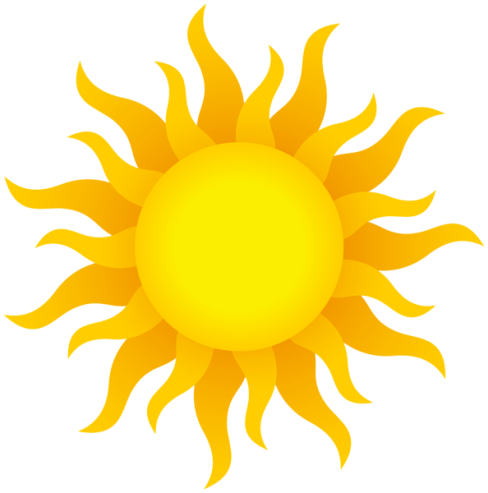 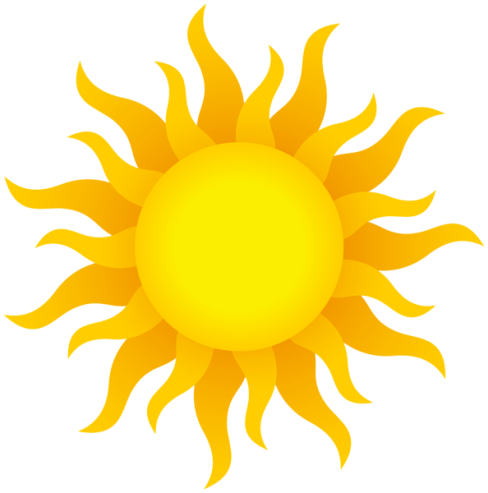 41
42
43
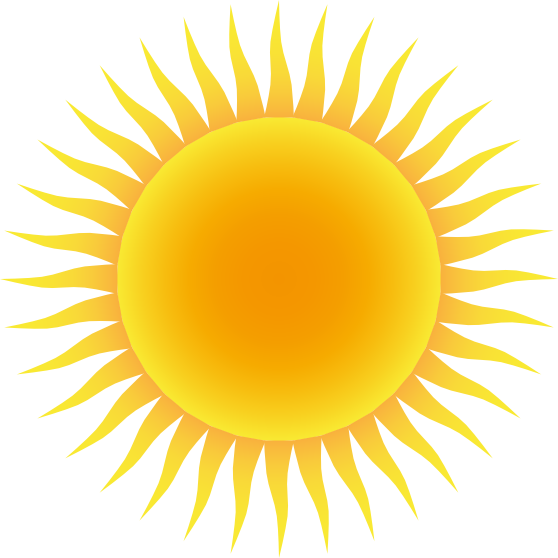 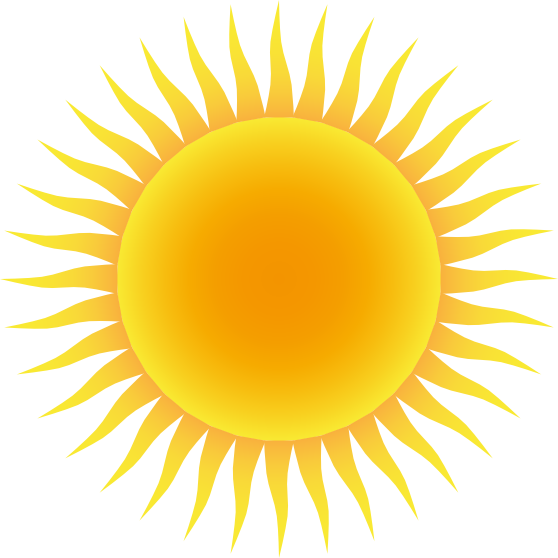 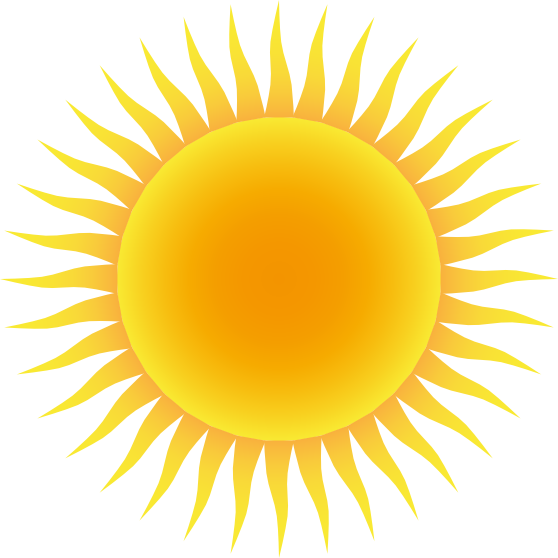 54
55
56
Задаци за самосталан рад
1. Упиши претходнике и сљедбенике бројева:

      __ 42 __        __ 49 __           __ 57 __          __59__

2. Допуни реченице.

     - Парни бројеви пете десетице су:
     - Непарни бројеви шесте десетице су:
     - Најмањи непаран број пете десетице је ____, а
        највећи паран број шесте десетице је ____: